Activity 3
Influencing action
Activity outcome: Use this activity to choose behaviour change techniques to motivate the changes you want to see happen. 

Time: The activity can be done in stages, in your own time.
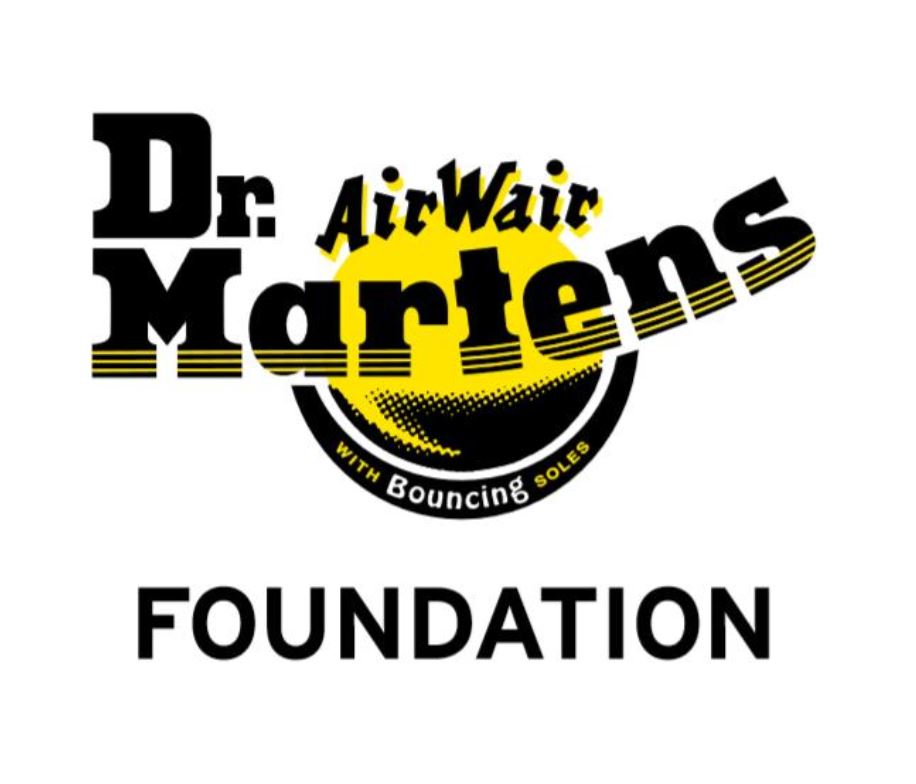 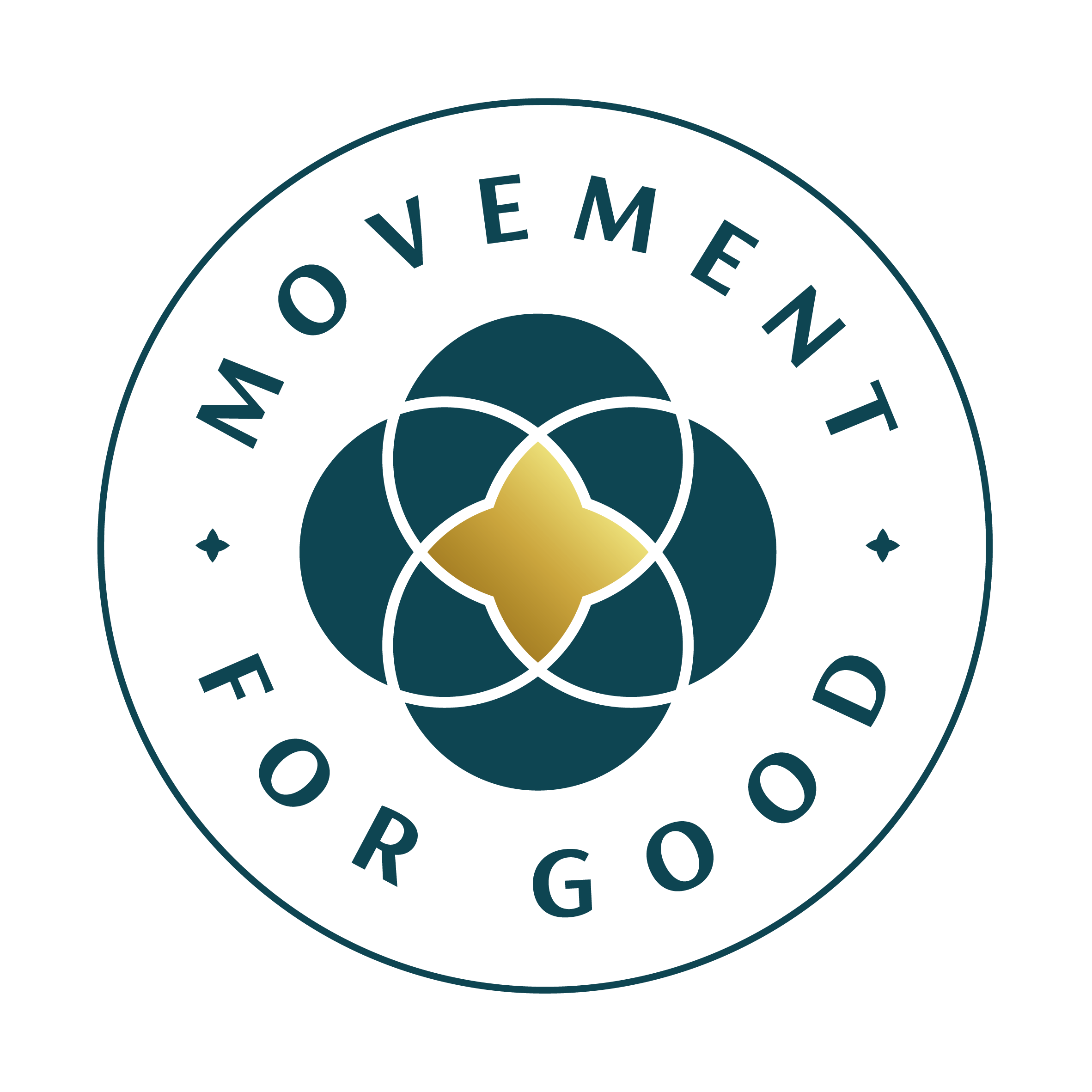 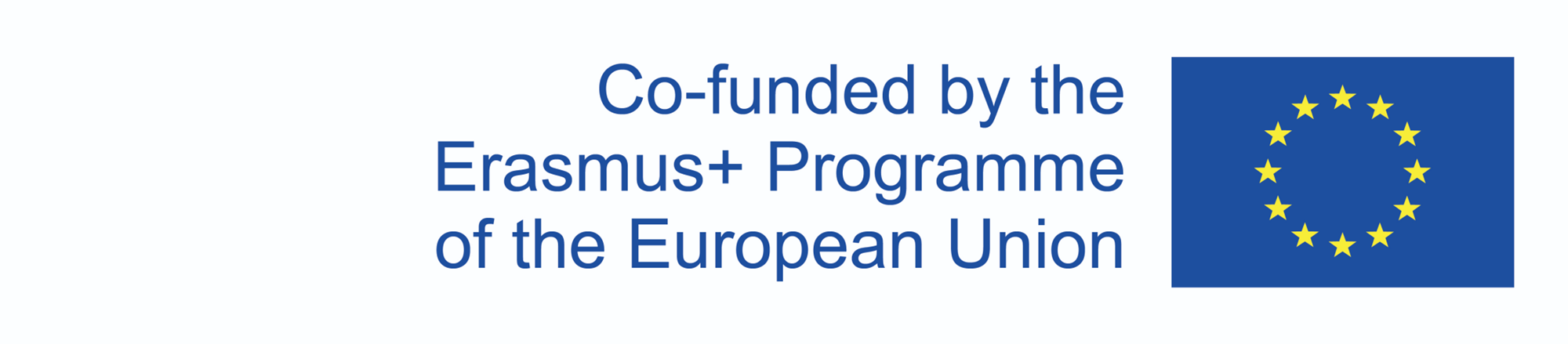 Supported by:
Completing the activity
The aim of this activity is to explore ways to motivate and support your school community to take part in climate action. To complete the activity, follow Steps 1 – 4 below and fill in your saved Climate Activation Framework.
STEP 1: Techniques to influence action
a) Read ‘What are behaviour change techniques’ (see right). 
b) Take time to talk about them in your group. You might find it helps to think about your own experiences of the techniques for instance during Covid, or in healthy eating campaigns, or advertising.
What are behaviour change techniques? 

A behaviour change technique is a strategy that helps someone change what they do (their behaviour).  We have brought together 8 techniques that we feel could help influence your school community to carry out climate action. Details and tips about these techniques can be found here.
Change the environment: Introduce equipment or changes that make it easier to undertake action.
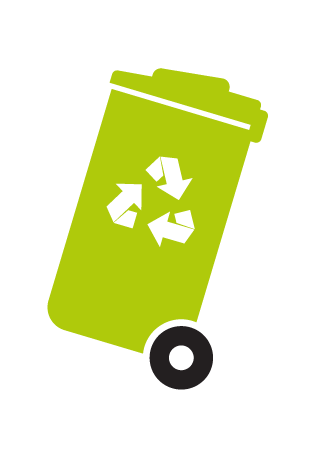 Benefits: Show the importance of the action for the environment, and link to other priorities.
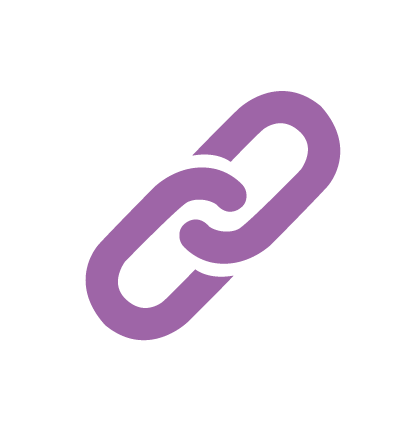 Top tip
Watch Leigh McMillan from University College London talk about top secrets to unlocking sustainable behaviour change here.
Reward: bring in rewards and competitions to encourage action.
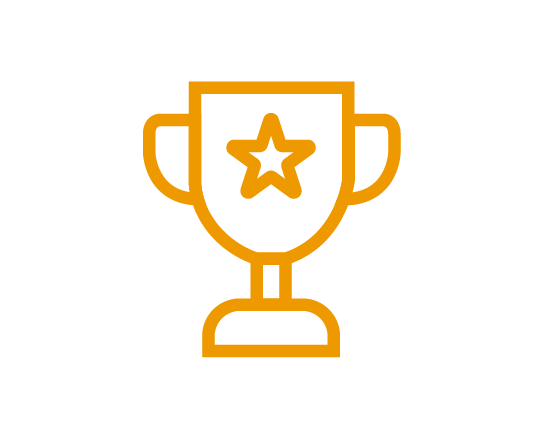 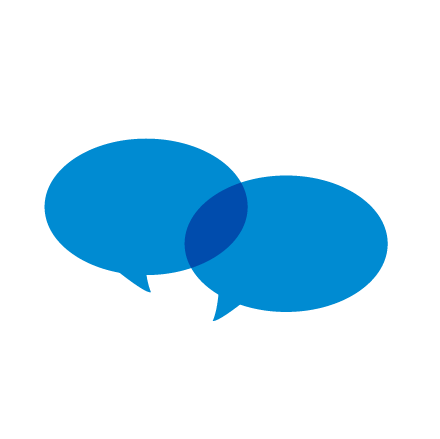 Shape knowledge: Greater engagement with people so they understand how to help.
Feedback: Monitor and regularly share the positive impact of our actions.
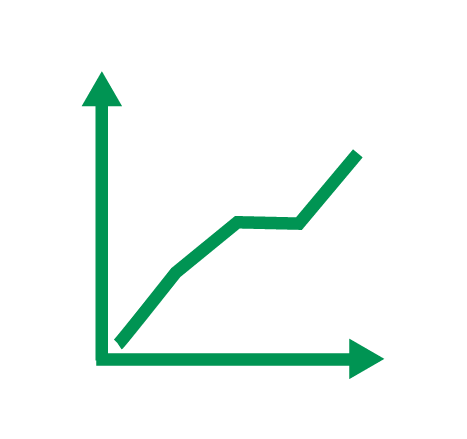 Limit options: Stronger rules to ensure climate friendly behaviour by everyone.
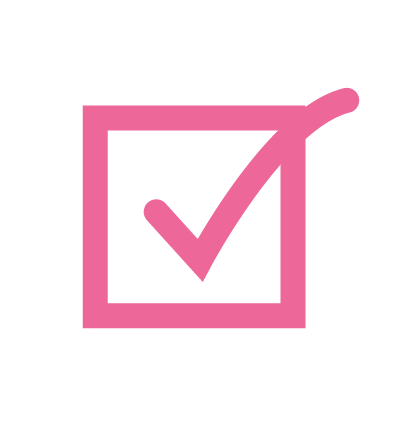 Compare and support: More opportunity for people to have influence and feed in ideas.
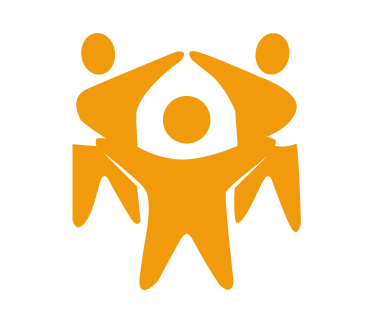 Prompts: Use reminders where they are most useful in helping people to form new habits.
2
[Speaker Notes: From Qu. 23 on Excel]
Completing the activity
STEP 2: Choose your behaviour change techniques 
a) Refer to your Climate Activation Framework.
Match the challenges that you identified and wrote up in Activity 2 with techniques that you think will work best to help overcome these challenges. 
Remember you can always think of your own techniques as well.
b) Write up your selected techniques in your Climate Activation Framework.
STEP 3: Creative content
a) You can now get creative and plan how you will put the techniques you have chosen into action. Remember to use our tips for behaviour change techniques. 
You might find it useful to develop a mind-map for your chosen technique(s). Write the technique(s) in the centre of the paper and think about:  
What you will do to implement the technique(s). For instance, how will you reward students or provide feedback?
How will you communicate your plan to the school. You might like to make a 'word cloud' of positive words for your message(s) and use them to create a snappy campaign name or slogan.
Decide what needs to happen to implement your technique(s). Think about who is leading on each part and by when. Are there any permissions or costs involved, for instance do you need permission to use the school's Twitter feed? 
b) Write up your plan in your Climate Activation Framework.
Top tip
To support your selection, if you have run our Climate Action Survey use your report to see what techniques students said would motivate them.
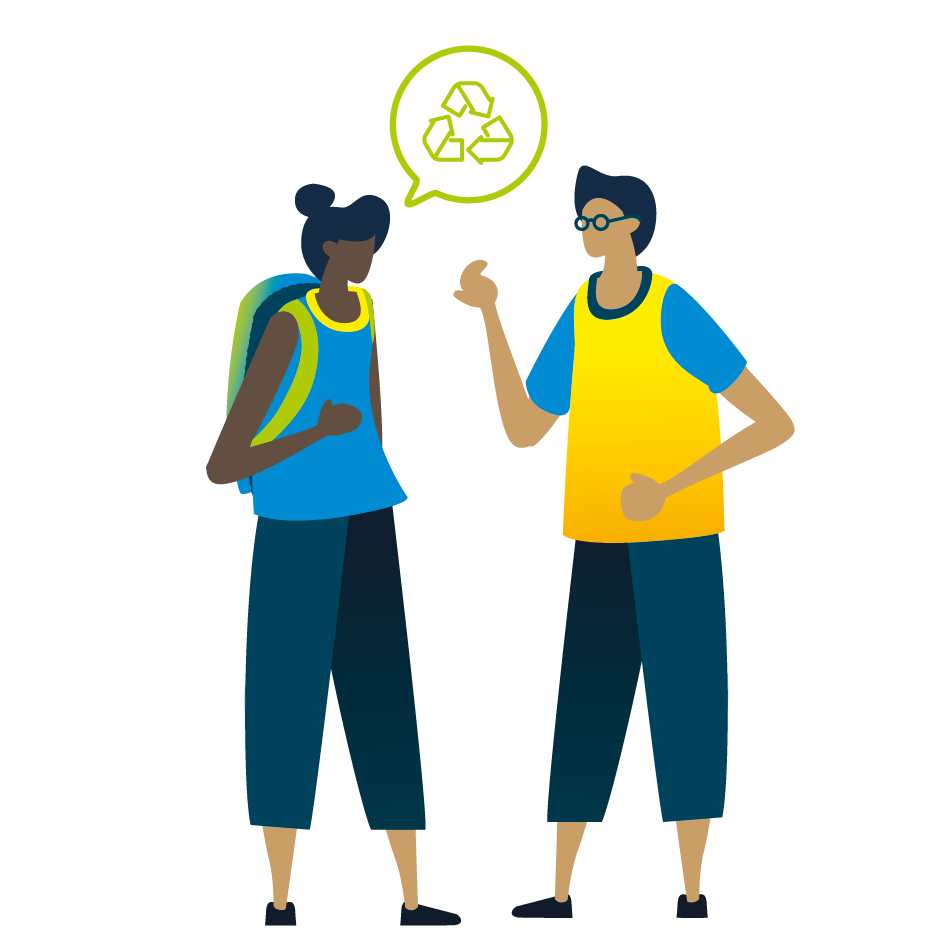 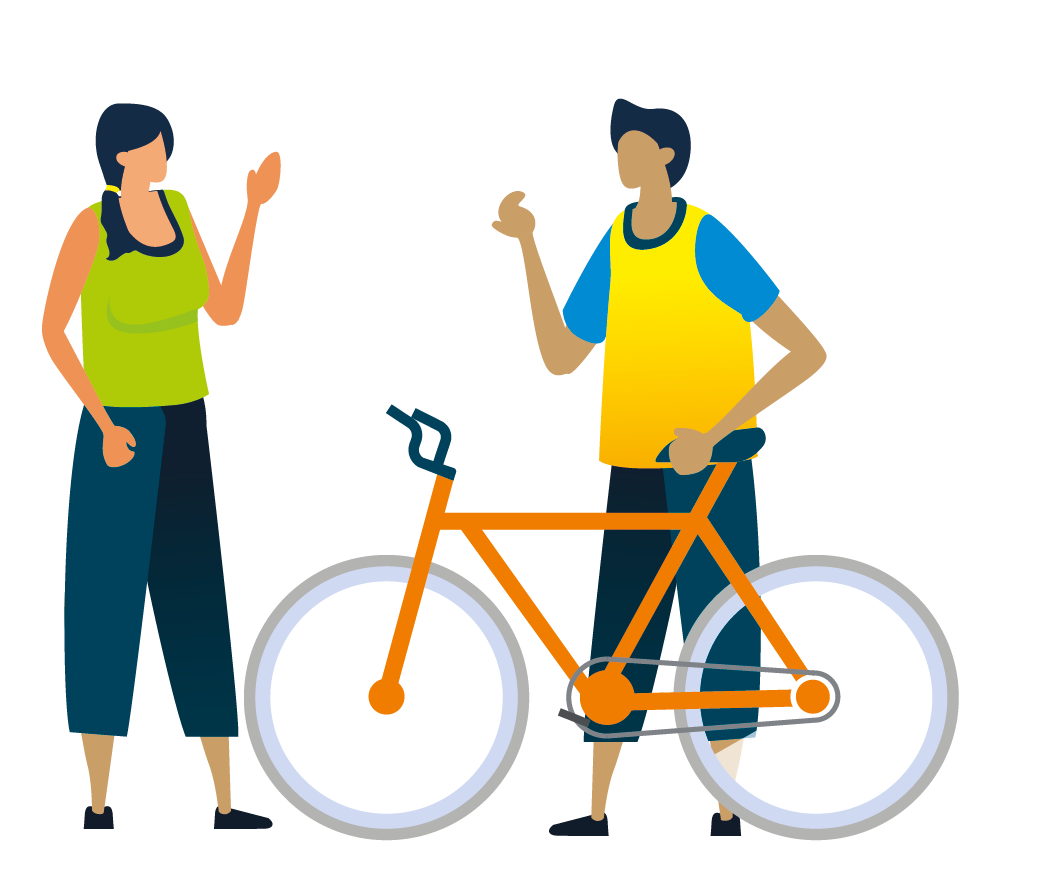 3
[Speaker Notes: From Qu. 23 on Excel]
Completing the activity
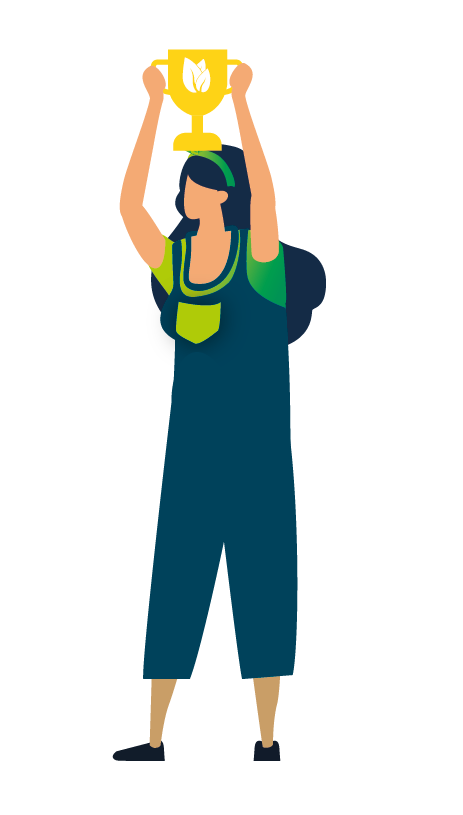 STEP 4: Checking it out
a) After you have developed your campaign content, you may like to test out the campaign with some of those you are targeting or a ‘critical friend’. 
For instance, does the messaging appeal to them? They may have suggestions you want to bring in to finalise your plan.
b) We would also recommend: 
Sharing your whole plan with decision-makers in your school to show the strong case you have built for implementing change, bringing in:
Any graphs, tables, encouraging text, images and displays. 
Encouraging your school to make a commitment for your goal, for instance by asking decision-makers to sign a pledge or agree to have their name on any promotion. 
When we have told someone that we are going to do something, we feel much more obliged to do it!
Congratulations on all your work so far.
You have now completed your Climate Activation Framework and can start implementing your campaign!
Reflections at the end of a campaign
Talk about which techniques have been most successful and where any improvements to planning can be made.
Reflect on whether and how the actions and voices of young people are building towards your longer-term vision of a climate friendly school. 
Report back to school and talk about ‘what’s next’. This helps to keep momentum and contributes to a positive sense that our actions make a difference.
4
[Speaker Notes: From Qu. 23 on Excel]